ISUSOVA MUKA I SMRT
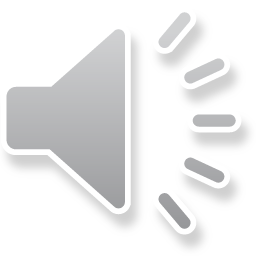 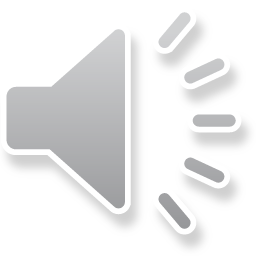 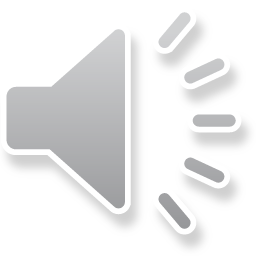 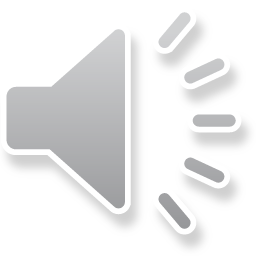 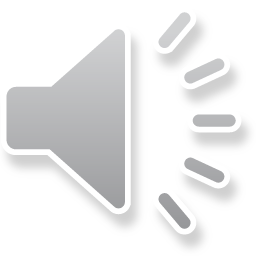 ZADATAK
USMENO ODGOVORI NA PITANJA:
1. KAKO SE ZVAO ČOVJEK KOJI JE OSUDIO ISUSA? 2. ŠTO JE ISUS MORAO NOSITI?